Zasada „nie czyń poważnych szkód” (zasada DNSH) w programie regionalnym Fundusze Europejskie dla Pomorza 2021-2027
Gdańsk, 28 czerwca 2023 r.
CZYM JEST ZASADA DNSH?
DNSH – ang. „do no significant harm” 
(„nie czyń poważnych szkód”)

nowa zasada horyzontalna 
podejście Unii Europejskiej  - promocja i wspieranie inwestycji zrównoważonych środowiskowo, które są: 
zgodne z dorobkiem prawnym UE (zgodne z prawem),
nie powodują znaczącego niekorzystnego wpływu na środowisko, 
w miarę możliwości - wnoszą istotny wkład w osiągnięcie dobrego stanu środowiska zdefiniowanego przez 6 celów.
Zasada „nie czyń poważnych szkód” ≠ szkoda w środowisku, poważna awaria w rozumieniu przepisów polskiego prawa.
ZASADA ZRÓWNOWAŻONEGO ROZWOJU a DNSH
Zasada zrównoważonego rozwoju (ZZR) = równoważenie aspektów środowiskowych, gospodarczych i społecznych
Zasada DNSH = możliwie dobre, efektywne, ale i racjonalne rozwiązania w obrębie aspektu środowiskowego;
DNSH stanowi zawężenie ZZR
ZASADA ZRÓWNOWAŻONEGO ROZWOJU a DNSH
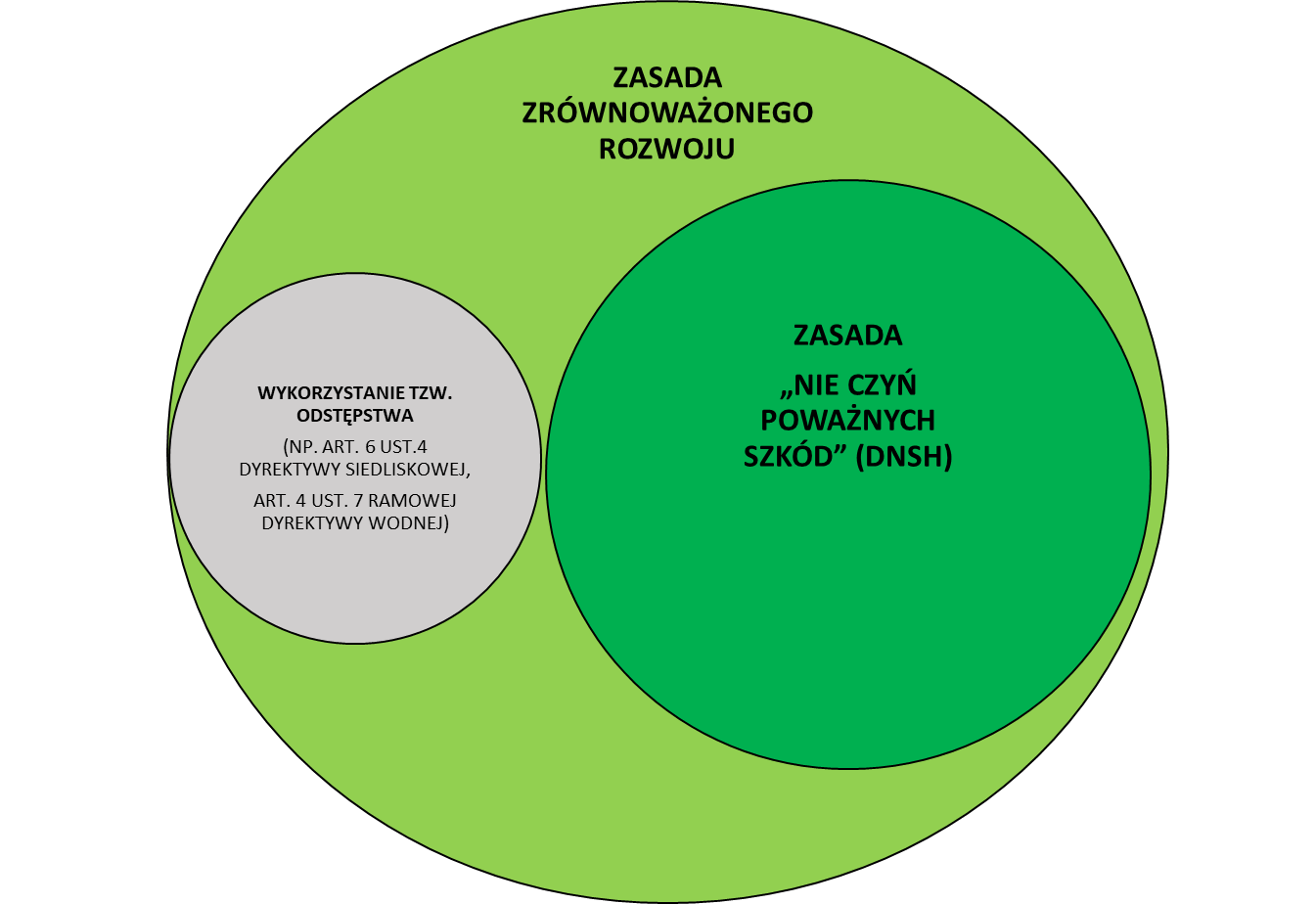 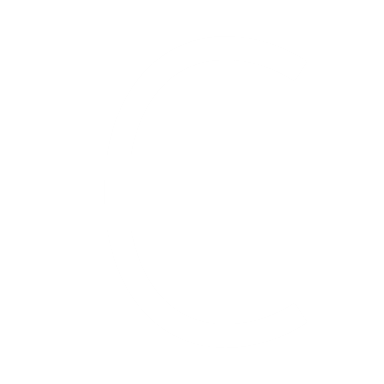 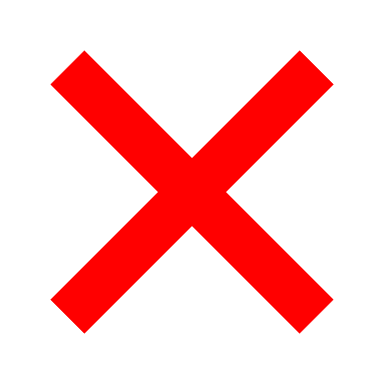 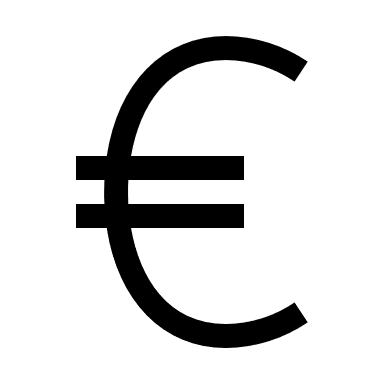 PODSTAWY PRAWNE
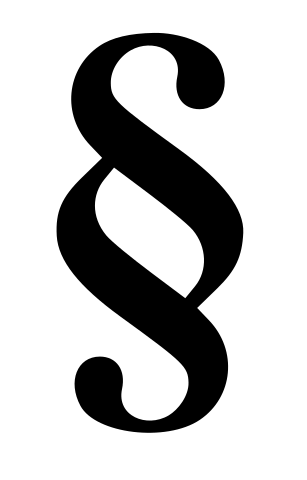 Rozporządzenie Parlamentu Europejskiego i Rady (UE) 2020/852 z dnia 18 czerwca 2020 r. w sprawie ustanowienia ram ułatwiających zrównoważone inwestycje, zmieniające rozporządzenie (UE) 2019/2088, rozporządzenie ws. taksonomii / systematyki
(ROZPORZĄDZENIE OGÓLNE)ROZPORZĄDZENIE PARLAMENTU EUROPEJSKIEGO I RADY (UE) 2021/1060z dnia 24 czerwca 2021 r.ustanawiające wspólne przepisy dotyczące Europejskiego Funduszu Rozwoju Regionalnego, Europejskiego Funduszu Społecznego Plus, Funduszu Spójności….
(10) „…Fundusze powinny wspierać działania, które byłyby prowadzone z poszanowaniem norm i priorytetów Unii w zakresie klimatu i środowiska i które nie czyniłyby poważnych szkód dla celów środowiskowych w rozumieniu art. 17 rozporządzenia Parlamentu Europejskiego i Rady (UE) 2020/852 (7). Integralną częścią programowania i wdrażania Funduszy powinny być adekwatne mechanizmy zapewniające uodparnianie na zmiany klimatu w przypadku objętych wsparciem inwestycji w infrastrukturę”.
Art. 9 (Zasady horyzontalne)
4. Cele Funduszy są realizowane zgodnie z celem wspierania zrównoważonego rozwoju, określonym w art. 11 TFUE, oraz z uwzględnieniem celów ONZ dotyczących zrównoważonego rozwoju, a także porozumienia paryskiego i zasady „nie czyń poważnych szkód”.
Cele Funduszy są realizowane przy pełnym poszanowaniu dorobku prawnego Unii w dziedzinie środowiska.
(ROZPORZĄDZENIE WS. EFRR I FS)ROZPORZĄDZENIE PARLAMENTU EUROPEJSKIEGO I RADY (UE) 2021/1058z dnia 24 czerwca 2021 r.w sprawie Europejskiego Funduszu Rozwoju Regionalnego i Funduszu Spójności
(6) „… Cele EFRR i Funduszu Spójności powinny być osiągane w ramach zrównoważonego rozwoju oraz zgodnie z promowanym przez Unię celem polegającym na zachowaniu, ochronie i poprawie jakości środowiska, w myśl art. 11 i art. 191 ust. 1 TFUE, z uwzględnieniem zasady „zanieczyszczający płaci” (…) Oba fundusze powinny wspierać działania, które są prowadzone z poszanowaniem norm i priorytetów Unii w zakresie klimatu i środowiska, które nie czynią poważnych szkód dla celów środowiskowych w rozumieniu art. 17 rozporządzenia Parlamentu Europejskiego i Rady (UE) 2020/852 (6) i które zapewniają transformację w kierunku gospodarki niskoemisyjnej w ramach dążeń do osiągnięcia neutralności klimatycznej Unii do 2050 r.”
PODSTAWY PRAWNE
ROZPORZĄDZENIE 2020 / 852 z 18 czerwca 2020 r.WS. SYSTEMATYKI / TAKSONOMIIUstanawia kryteria służące ustaleniu czy dana działalność gospodarcza jest zrównoważona środowiskowo i w jakim stopniu
Art. 9 -  określa 6 obszarów analizy (celów środowiskowych) dla zrównoważonej środowiskowo działalności
Art. 17 - określa kryteria uznania, że dochodzi do „wyrządzenia poważnej szkody” dla poszczególnych celów środowiskowych
Art. 10 – 16 - określają kryteria uznania, że działalność wnosi istotny wkład dla poszczególnych celów środowiskowych
ART. 9.  CELE ŚRODOWISKOWE
ART. 17. KRYTERIA „WYRZĄDZENIA POWAŻNEJ SZKODY”
ROZWIĄZANIA:
zapobieganie emisjom
ograniczanie emisji
pochłanianie GHG
rozwiązania energooszczędne
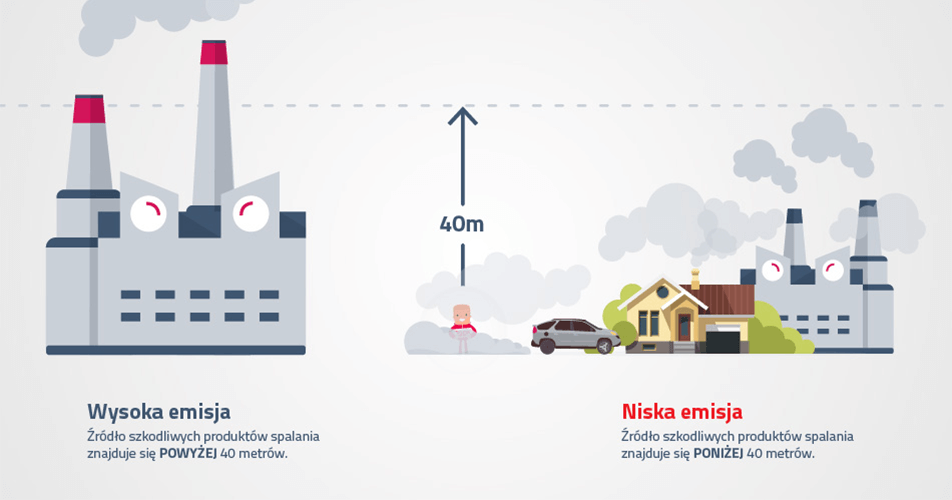 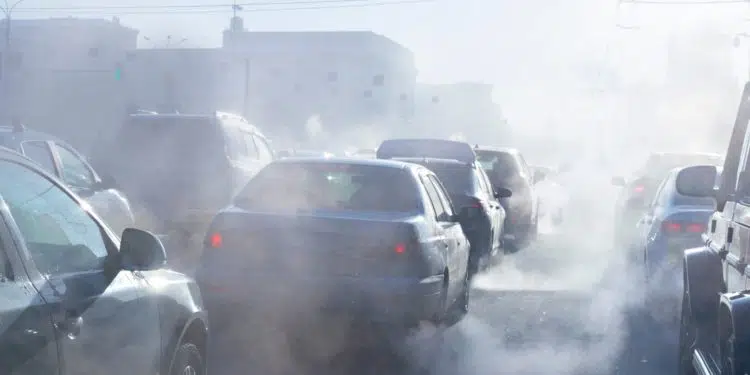 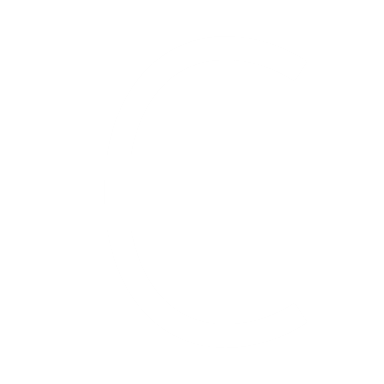 Źródło: www.planergia.pl
Źródło: www.smoglab.pl
ART. 17. KRYTERIA „WYRZĄDZENIA POWAŻNEJ SZKODY”
ROZWIĄZANIA:
odpowiednie projektowanie i wykonawstwo
zabezpieczenia na wypadek katastrof naturalnych
systemy alarmowania
zieleń
retencja wody
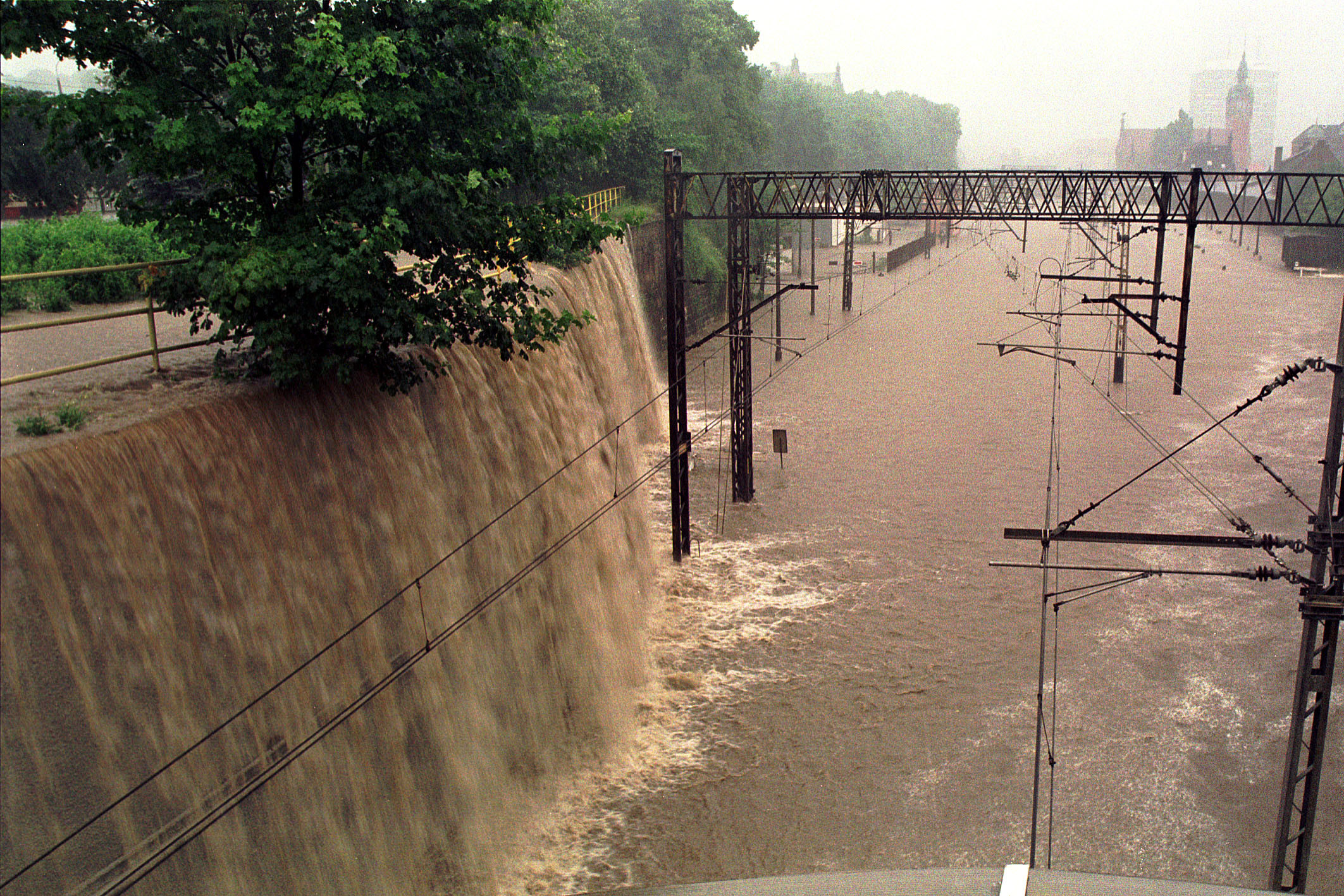 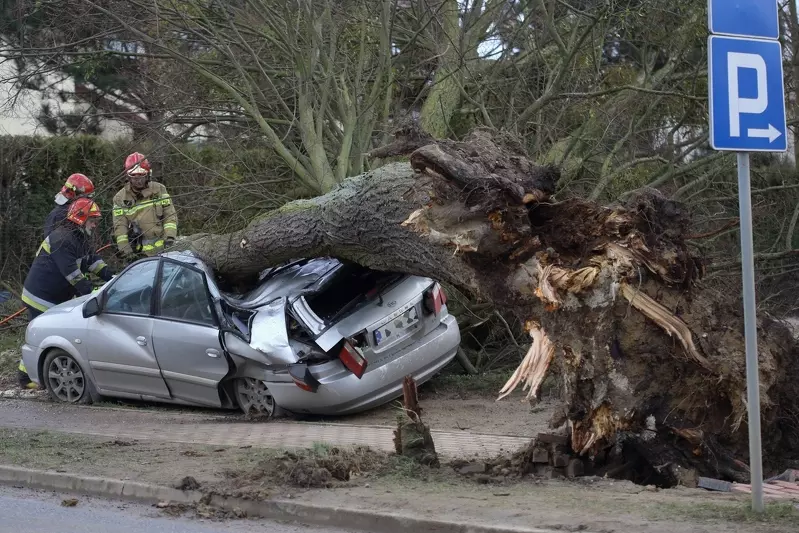 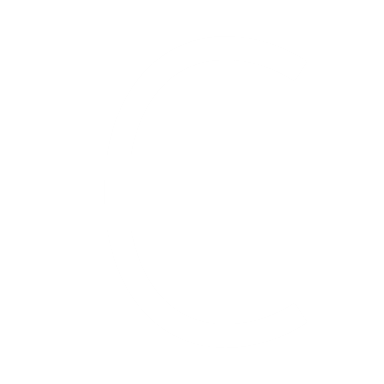 Źródło: www.trojmiasto.pl
Fot. Grzegorz Mehring/www.gdansk.pl
ART. 17. KRYTERIA „WYRZĄDZENIA POWAŻNEJ SZKODY”
ROZWIĄZANIA:
utrzymanie oraz poprawa jakości i ilości wód
dobre warunki dla organizmów wodnych
zapobieganie, ograniczanie, usuwanie zanieczyszczeń z wód i terenów zależnych od wód
zrównoważone pobory wód
rozwiązania wodooszczędne
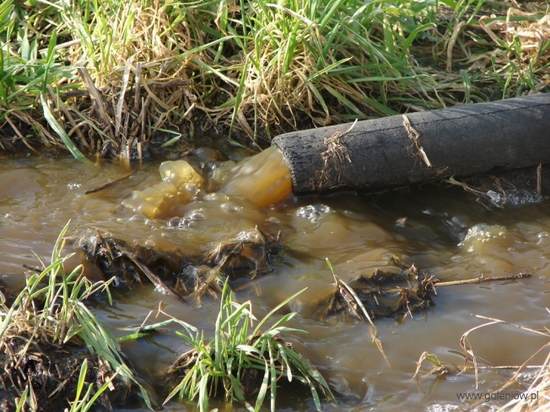 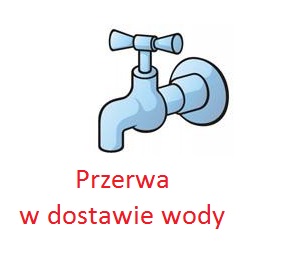 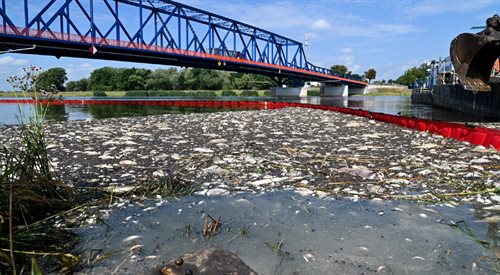 Źródło: www.opowiecie.info
Fot. PAP/Marcin Bielecki
ART. 17. KRYTERIA „WYRZĄDZENIA POWAŻNEJ SZKODY”
ROZWIĄZANIA:
hierarchia postępowania z odpadami
rozwiązania zasobo- i materiałooszczędne
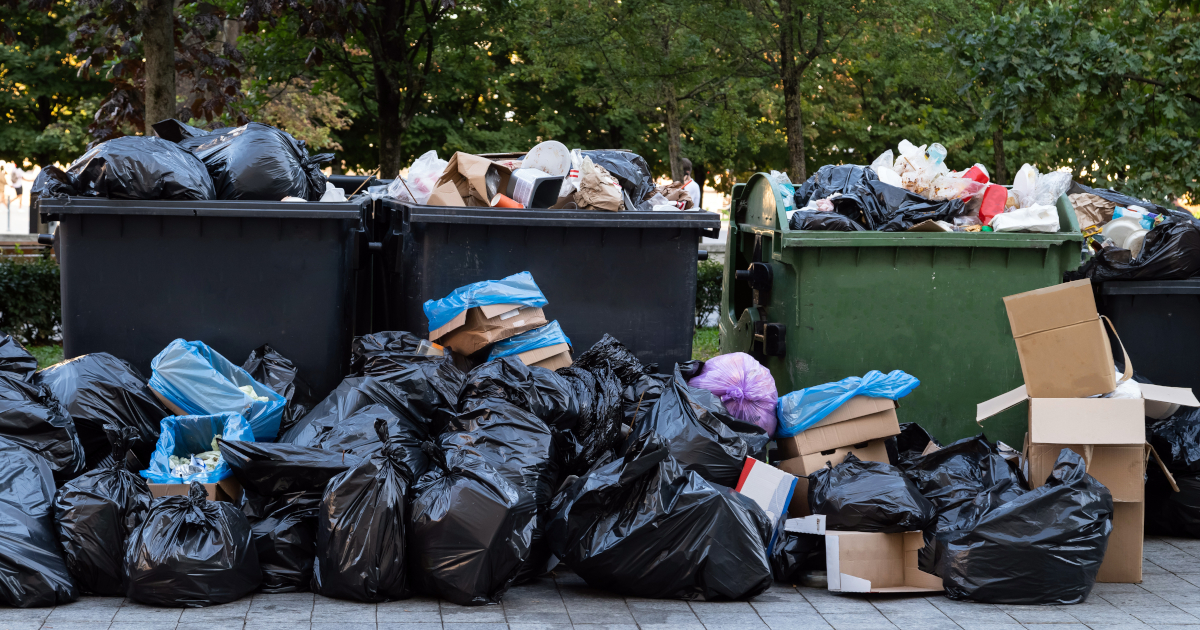 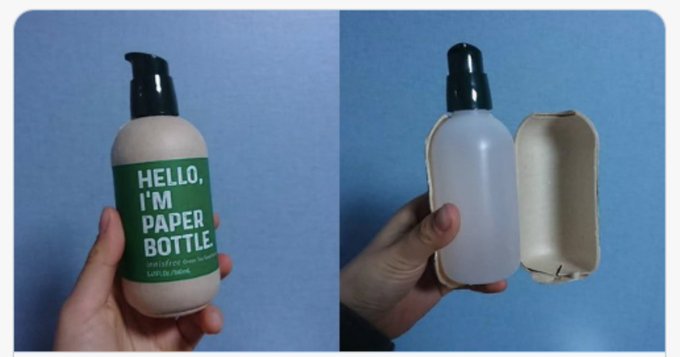 Źródło: www.terazsrodowisko.pl
Źródło:Facebook group No Plastic Shopping
ART. 17. KRYTERIA „WYRZĄDZENIA POWAŻNEJ SZKODY”
ROZWIĄZANIA:
zapobieganie emisjom
ograniczanie emisji
kontrola i monitorowanie emisji
procedury na wypadek awarii
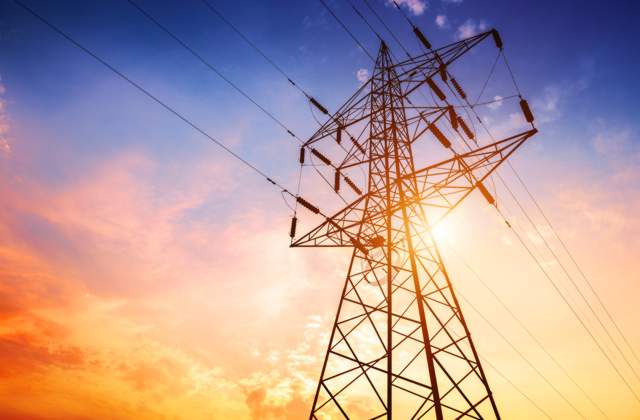 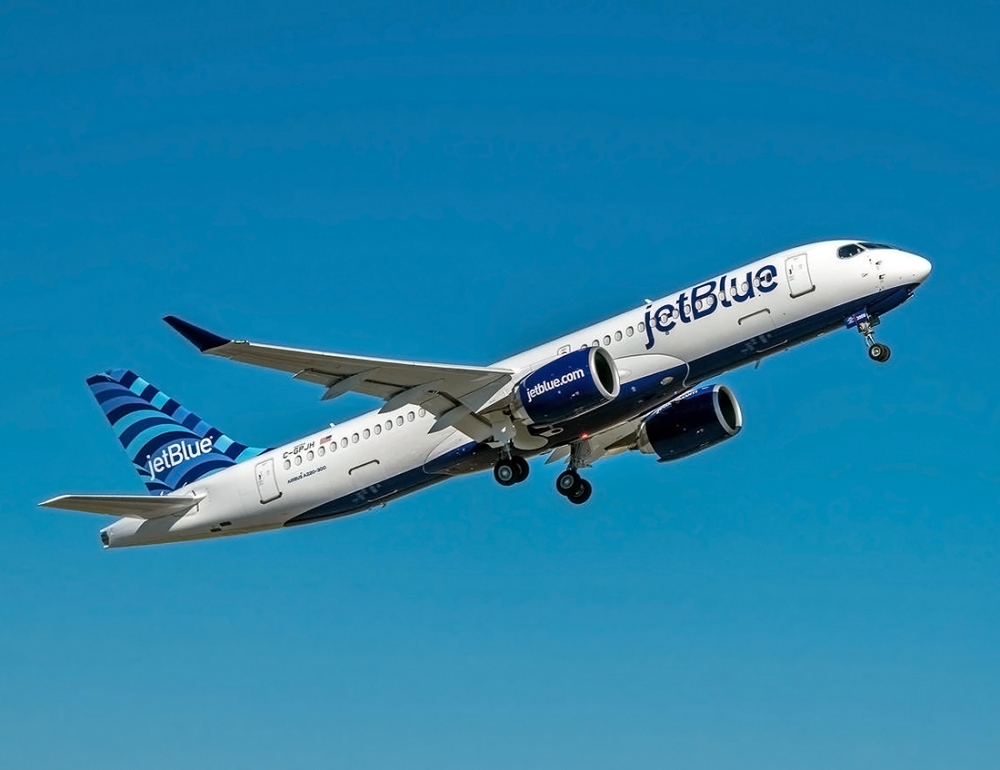 Źródło: www.ispol-projekt.pl
Fot. Airbus Media
ART. 17. KRYTERIA „WYRZĄDZENIA POWAŻNEJ SZKODY”
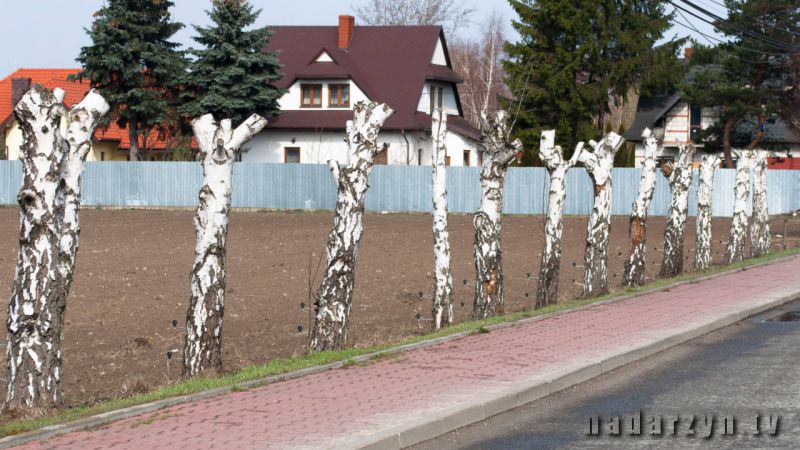 ROZWIĄZANIA:
racjonalne korzystanie z przestrzeni
utrzymanie, poprawa, odtwarzanie terenów naturalnych i półnaturalnych
tworzenie nowych terenów zieleni
gatunki rodzime
ochrona cennych obszarów i gatunków
ograniczanie wycinki drzew i krzewów
dbałość o krajobraz
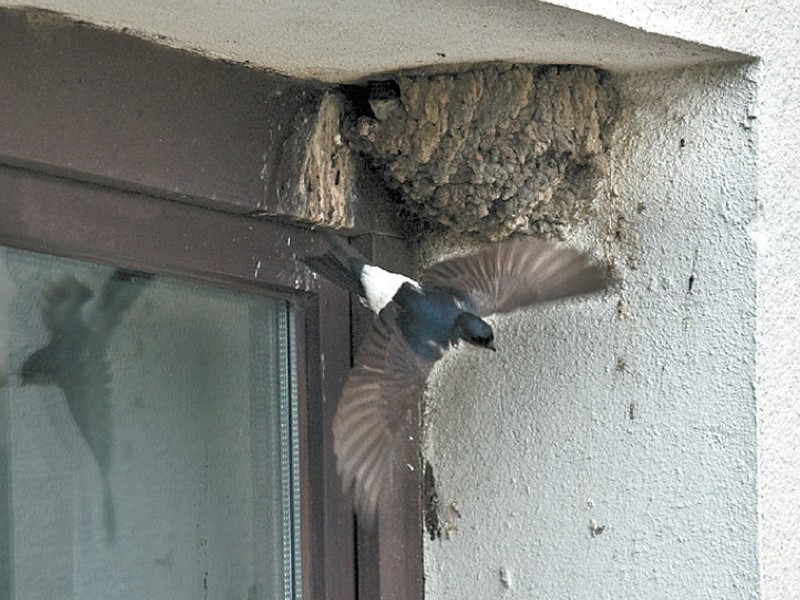 Źródło: nadarzyn.tv
Fot. Łukasz Capar
CO UWZGLĘDNIA SIĘ PRZY OCENIE DNSH?
ZASADA DNSH W FEP 2021-2027
Uchwała Nr 1039/398/22 Zarządu Województwa Pomorskiego z dnia 25 października 2022 roku w sprawie przyjęcia „Analizy spełniania zasady DNSH dla projektu programu Fundusze Europejskie dla Pomorza 2021 – 2027” 


https://bip.pomorskie.eu/a,67934,w-sprawie-przyjecia-analizy-spelniania-zasady-dnsh-dla-projektu-programu-fundusze-europejskie-dla-po.html
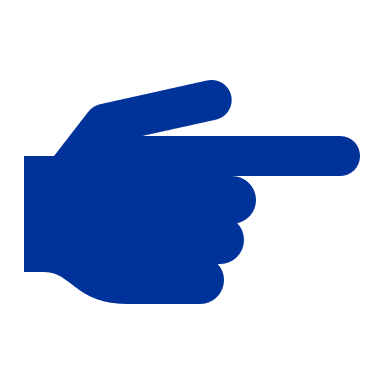 ZASADA DNSH W FEP 2021-2027
Metodyka analizy spełniania zasady DNSH dla FEP 2021-2027
Przykład analizy
17
ZASADA DNSH W PROJEKTACH FEP 2021-2027
Wykazanie spełniania zasady DNSH - przykłady
Przygotowanie dokumentacji do wniosku o dofinansowanie:
audyt energetyczny, audyt efektywności energetycznej,
inwentaryzacja przyrodnicza, 
decyzja o środowiskowych uwarunkowaniach,
zezwolenia / zgłoszenia robót geologicznych,
zgłoszenia / pozwolenia wodnoprawne.

Ubieganie się o dofinansowanie:
m.in. wyżej wymienione dokumenty, 
informacje opisowe w załączniku 2.1 Informacja o wpływie projektu na środowisko (tzw. załącznik środowiskowy).
Załącznik 2.1 – punkt wyjścia do weryfikacji zasady DNSH
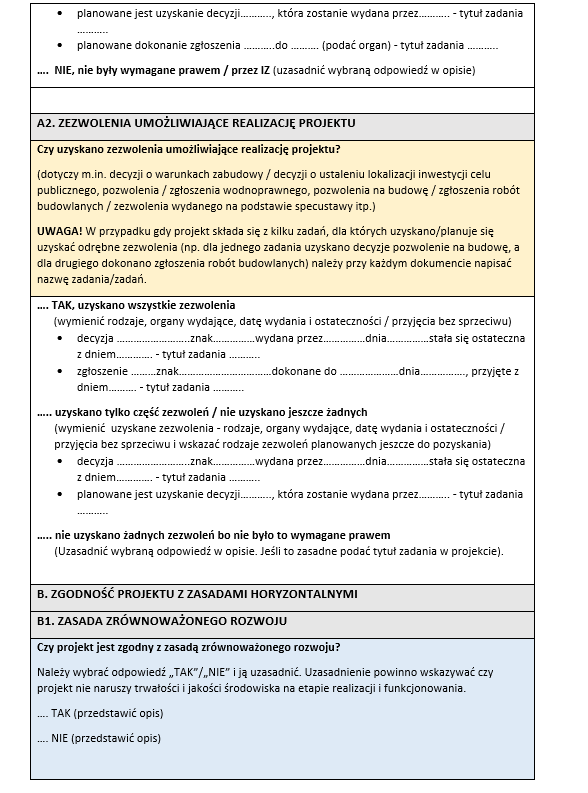 20
Wykazanie spełniania zasady DNSH - przykłady
Realizacja i wykorzystanie efektów projektu:

dokumentacja przetargowa (stosowanie zielonych zamówień), 
karty, świadectwa, deklaracje pochodzenia, jakości, bezpieczeństwa zastosowanych materiałów, urządzeń itp., 
sprawozdania, protokoły z wykonywania warunków decyzji na etapie budowy, np. decyzji na wycinkę drzew i krzewów, decyzji derogacyjnych wydanych na podstawie art. 56 ustawy o ochronie przyrody,  zgłoszeń i decyzji wydanych na podstawie art. 118 i art. 118a ustawy  o ochronie przyrody, decyzji o środowiskowych uwarunkowaniach, 
dziennik budowy,
konkluzje BAT (ang. Best Available Techniques) - najlepsze dostępne techniki, 
system zarządzania środowiskowego, raporty z realizacji celów środowiskowych w ramach systemów zarządzania środowiskowego (np. ISO 14001),
Wykazanie spełniania zasady DNSH - przykłady
Realizacja i wykorzystanie efektów projektu:

ewidencja gazów lub pyłów wprowadzanych do powietrza,
ewidencja odpadów (karty przekazania odpadów – KPO, karty ewidencji odpadów – KEO),
ewidencja zużywanej wody, produkowanych ścieków,
protokoły z badań, sprawozdania, przeglądy itp. potwierdzające przestrzeganie warunków,
zezwolenia eksploatacyjne (np. pozwolenie wodnoprawne na usługi wodne, pozwolenie zintegrowane, pozwolenie na wprowadzanie gazów lub pyłów do powietrza, decyzja o środowiskowych uwarunkowaniach, pozwolenia z zakresu gospodarki odpadami).
PODRĘCZNIKI
23
Dziękujemy za uwagę
Departament Programów Regionalnych
Centrum Kompetencji
Joanna Skierka
j.skierka@pomorskie.eu    tel. 58 326 81 87 Kamilla Muńska 
k.munska@pomorskie.eu  tel. 58 326 81 36